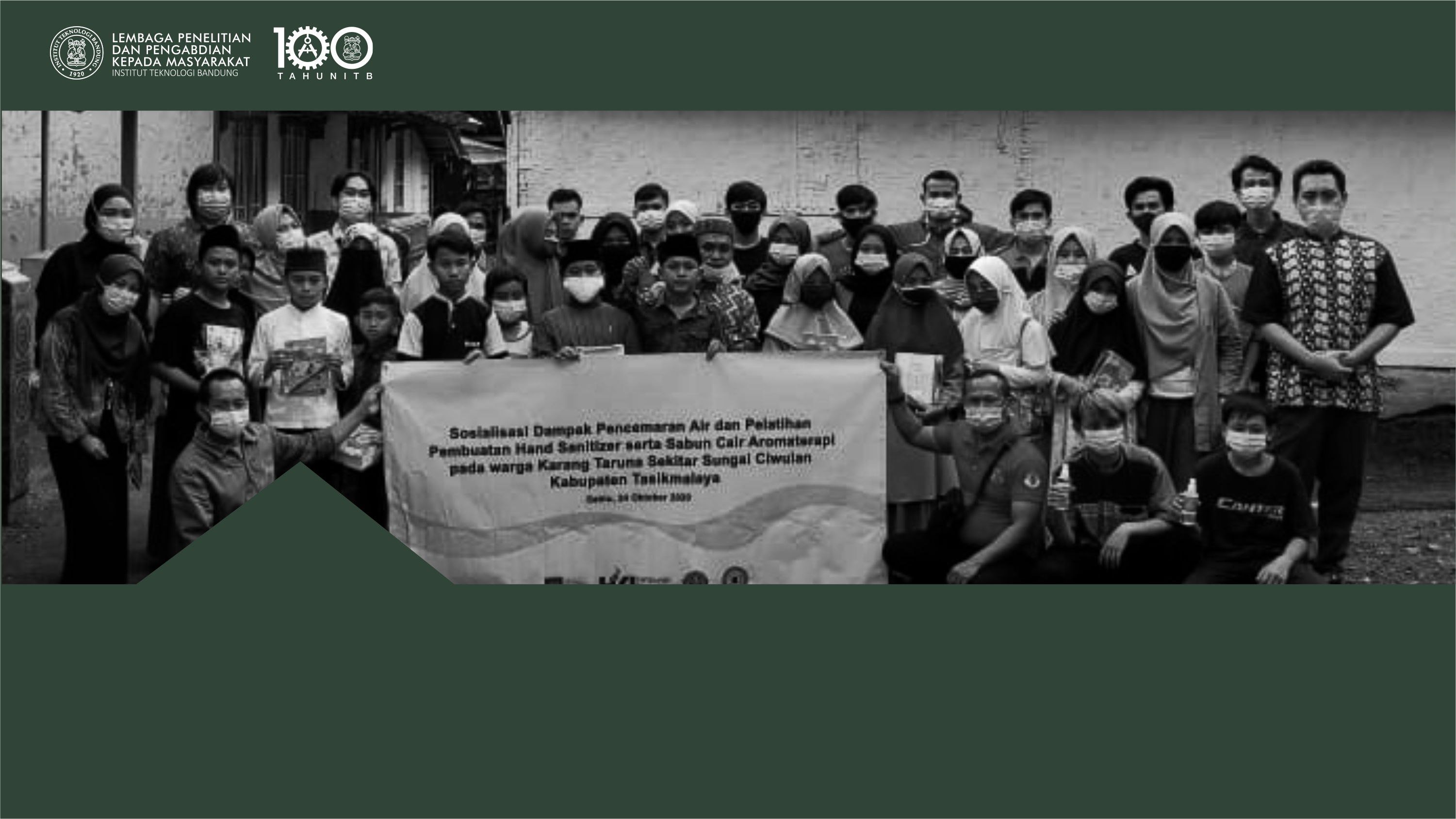 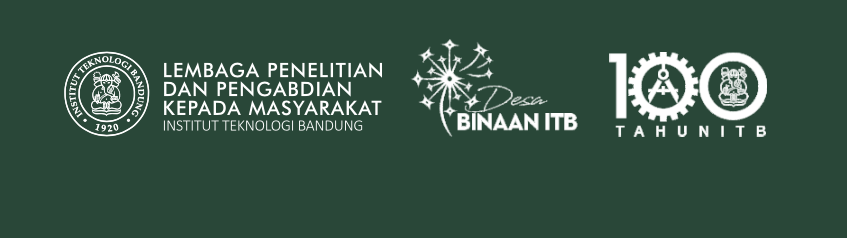 Sosialisasi
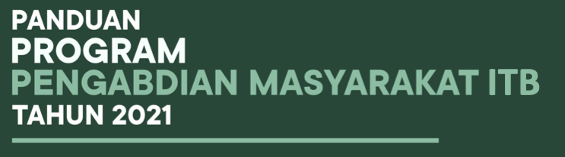 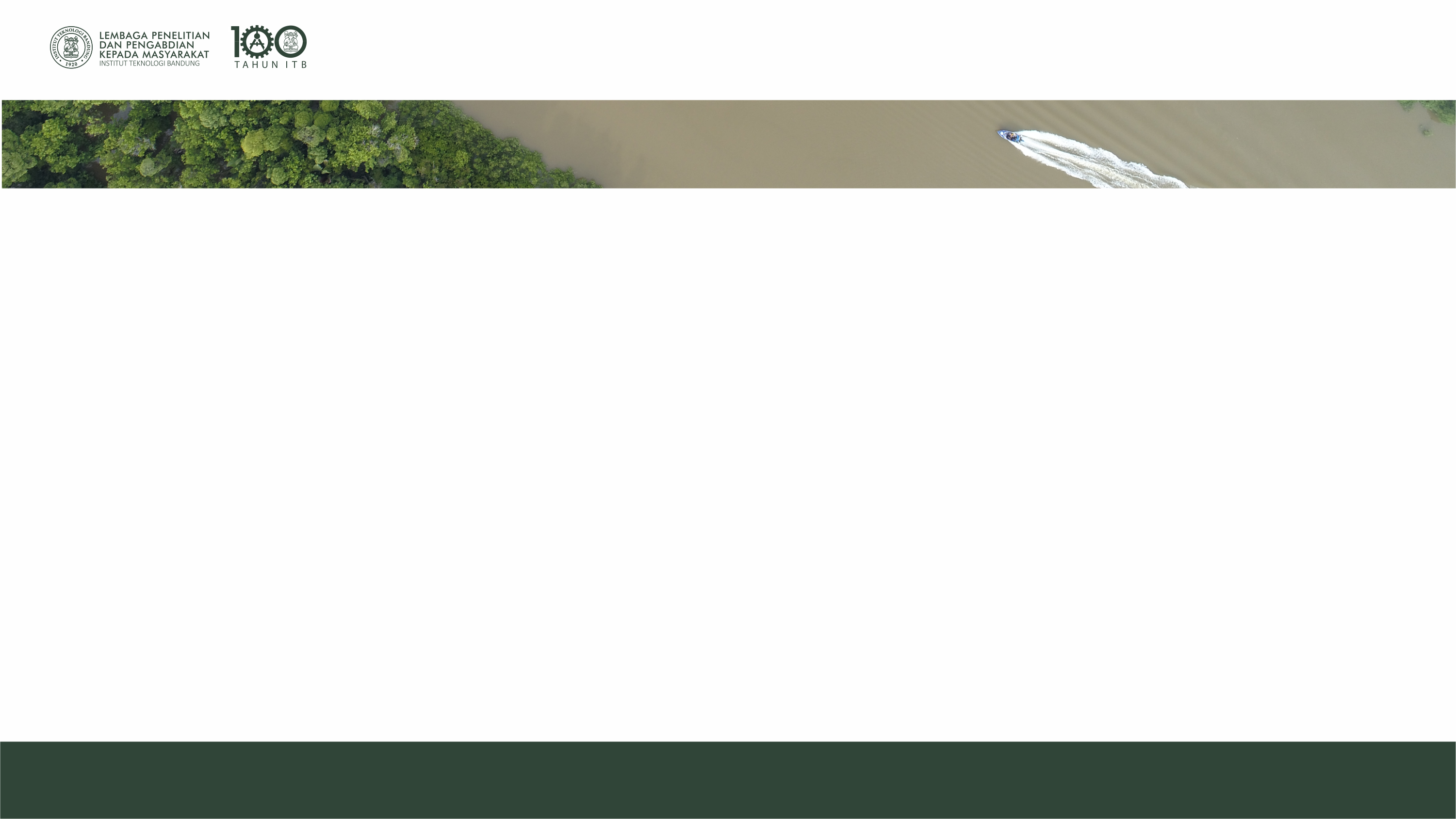 PANDUAN PROGRAM PENGABDIAN MASYARAKAT ITB 2021
LATAR BELAKANG
LATAR BELAKANG
Kontribusi ITB menuju 100 tahun berikutnya
Pelayanan kepada masyarakat dengan menerapkan hasil kepakaran
Locally Relevant and Globally Respected
Terkoordinasi, terstruktur dan berkesinambungan melibatkan pihak pemerintah lokal dan industri 
Publisitas di media masa 
Mematuhi AKB
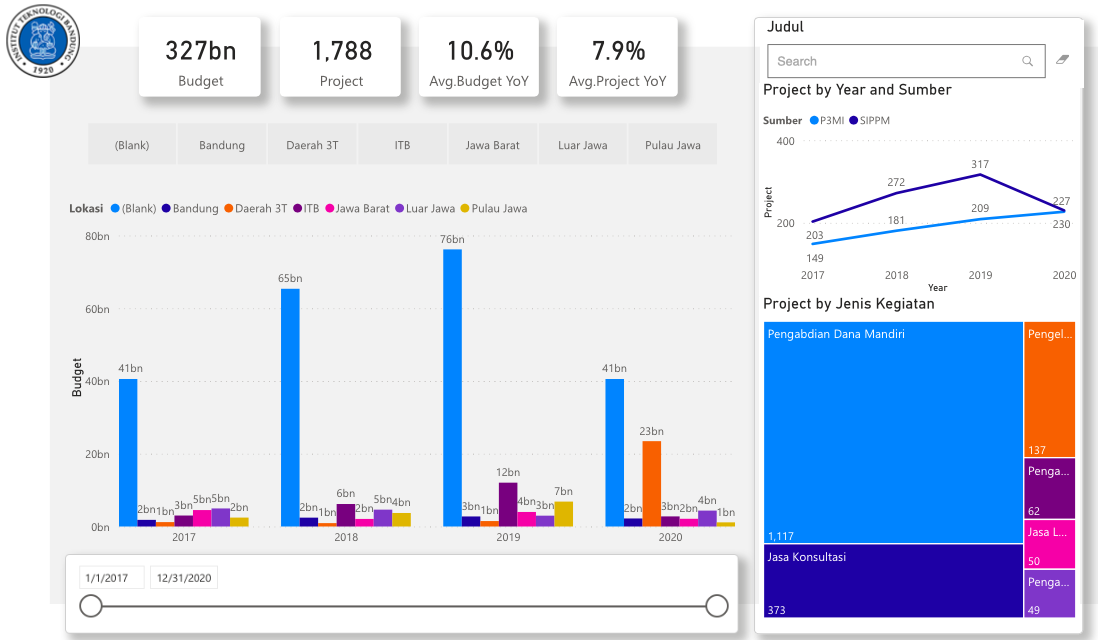 fokus Perbatasan / 3T sangat minim
fokus Perbatasan / 3T sangat minim
fokus Perbatasan / 3T sangat minim
Agregasi Data PM LPPM ITB 2015-2020
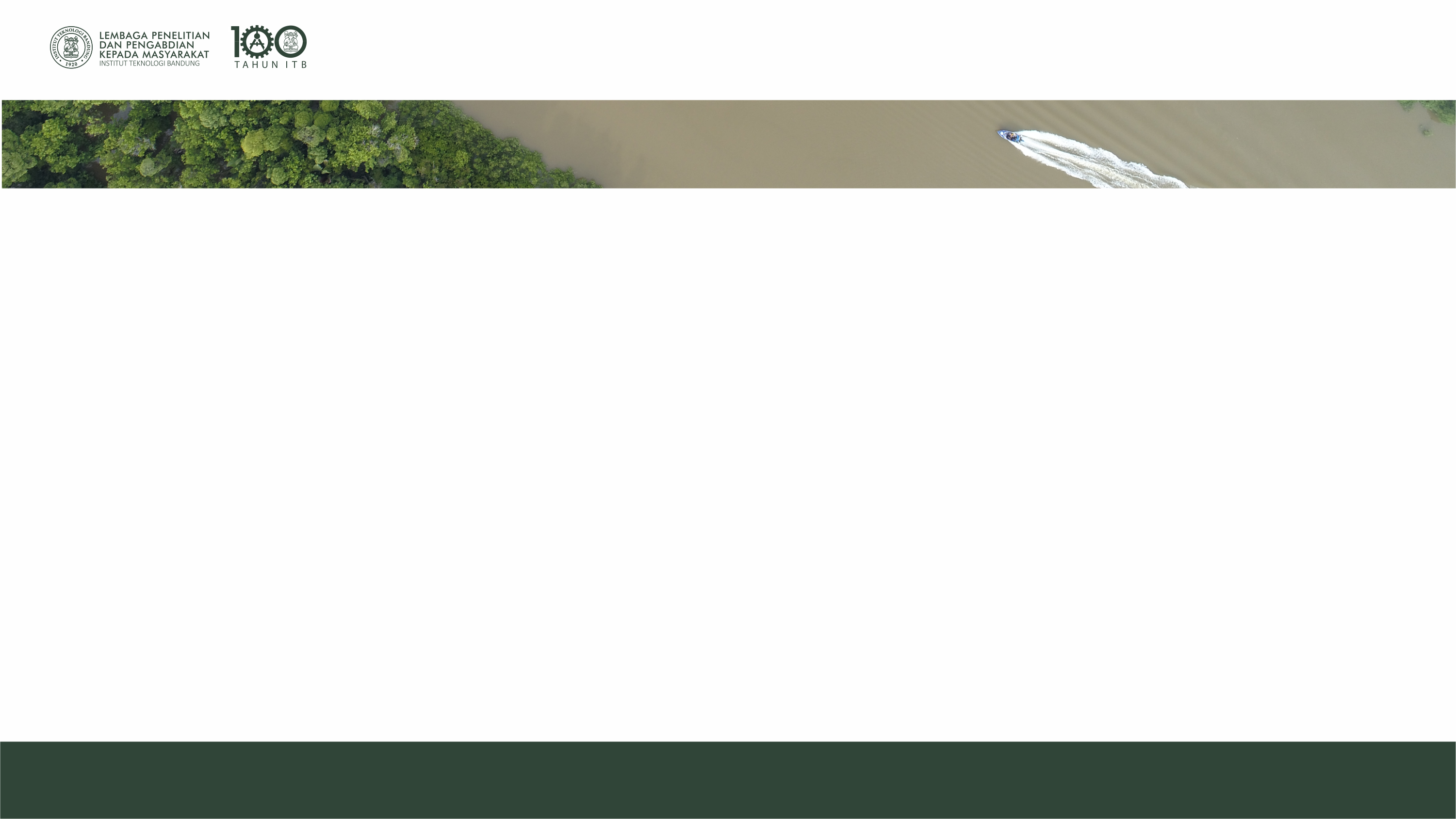 PANDUAN PROGRAM PENGABDIAN MASYARAKAT ITB 2021
SASARAN
Meningkatnya budaya kepedulian terhadap masyarakat di kalangan sivitas akademik ITB.
Terwujudnya kemitraan dengan dunia usaha, institusi pemerintah, perguruan tinggi dan masyarakat umum.
Terwujudnya kegiatan Pengabdian Masyarakat di:
   a)  Lingkar 1:  Lingkungan Kampus ITB, Bandung dan sekitarnya
   b)  Lingkar 2:  Zona Provinsi Jawa Barat
   c)  Lingkar 3:  Zona Pulau Jawa (di luar Jawa Barat)
   d)  Lingkar 4:  Zona Luar Pulau Jawa 
   e)  Lingkar 5:  Zona Perbatasan atau Daerah Tertinggal, Terdepan dan Terluar (3T);
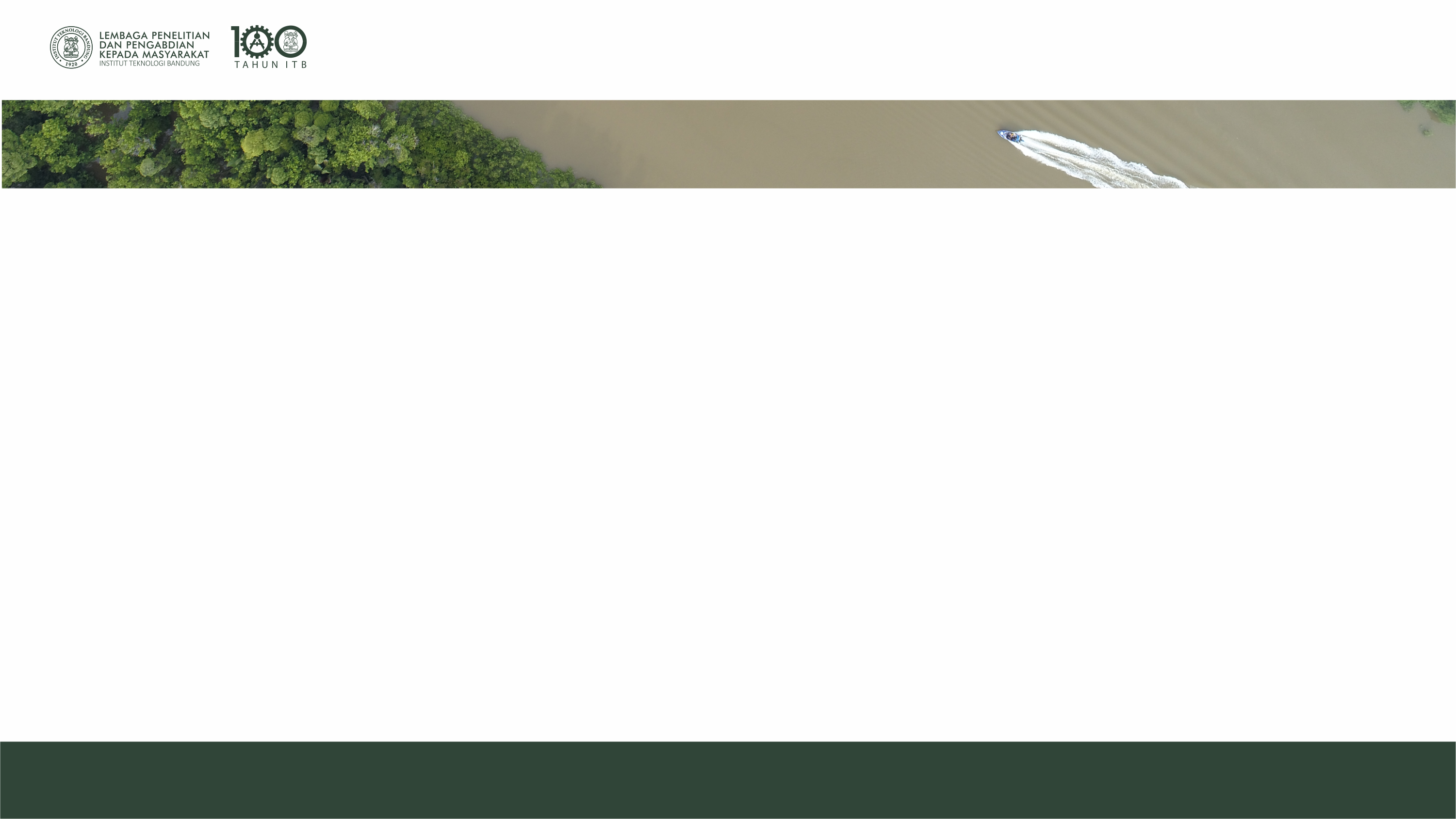 PANDUAN PROGRAM PENGABDIAN MASYARAKAT ITB 2021
RUANG LINGKUP PROGRAM
Penerapan karya cipta Pengabdian Masyarakat, yakni: penerapan sains, teknologi tepat guna dan penciptaan karya seni/desain/arsitektur/perencanaan wilayah binaan;
Peningkatan pengetahuan dan kapasitas masyarakat melalui publikasi dalam bentuk karya tulis dan/atau media visual yang dipublikasikan selain di jurnal ilmiah, misalnya modul pelatihan, buku tentang penerapan ipteks, opini/liputan media, serta video yang dimuat di media daring, media sosial, serta tulisan kuratorial pameran;
Kegiatan kepedulian sosial, pendampingan masyarakat melalui konsultansi, penjaminan mutu, perintisan dan peningkatan produktivitas kelompok usaha oleh masyarakat.
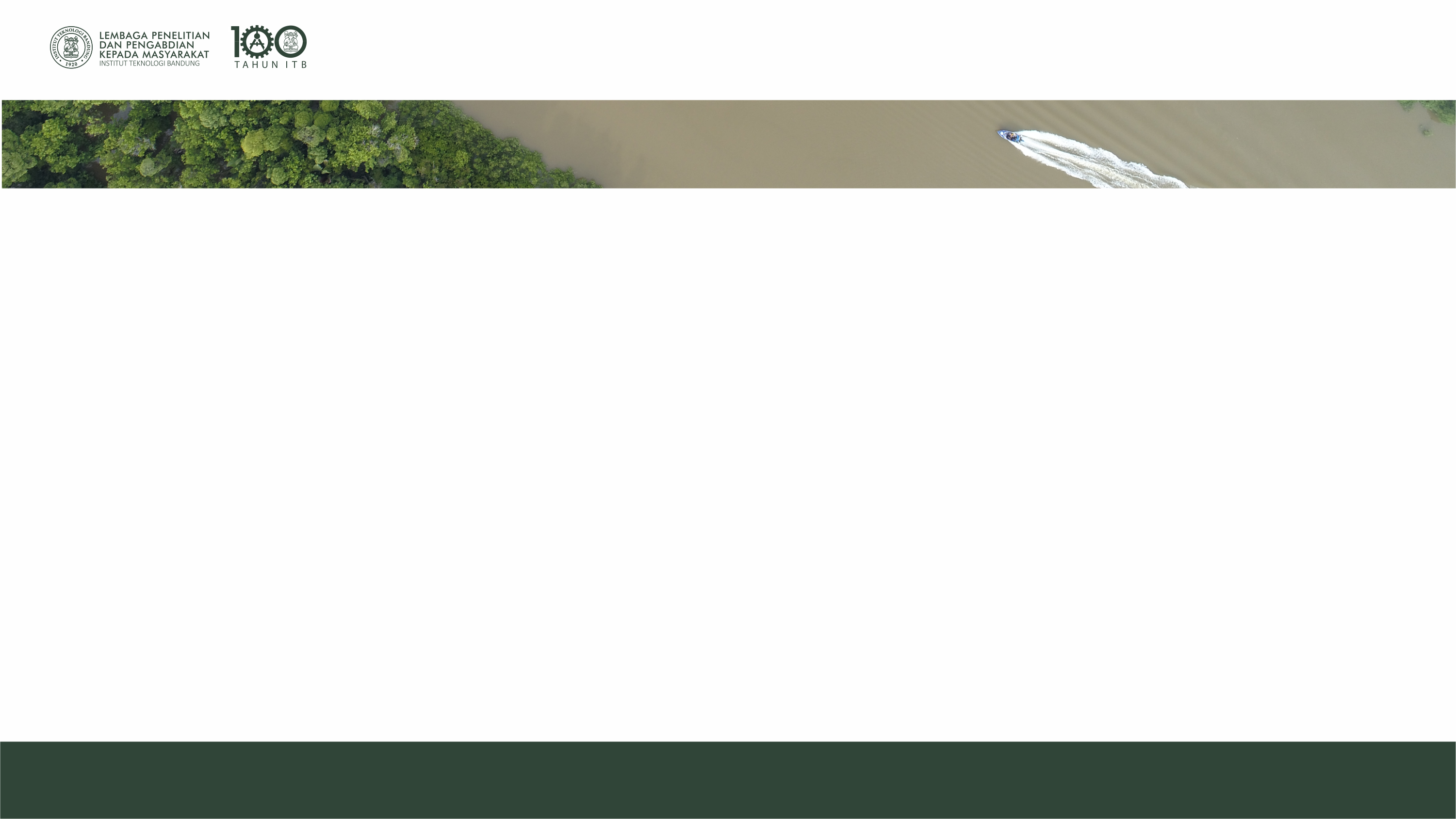 PANDUAN PROGRAM PENGABDIAN MASYARAKAT ITB 2021
PRIORITAS MASALAH PENGABDIAN MASYARAKAT
Industri Kreatif dan Pariwisata
Pemberdayaan Wilayah/Desa Binaan
Reaktivasi Ekonomi dalam Kerangka Adaptasi Kebiasaan Baru (AKB)
Mitigasi, Adaptasi dan Penanggulangan Bencana
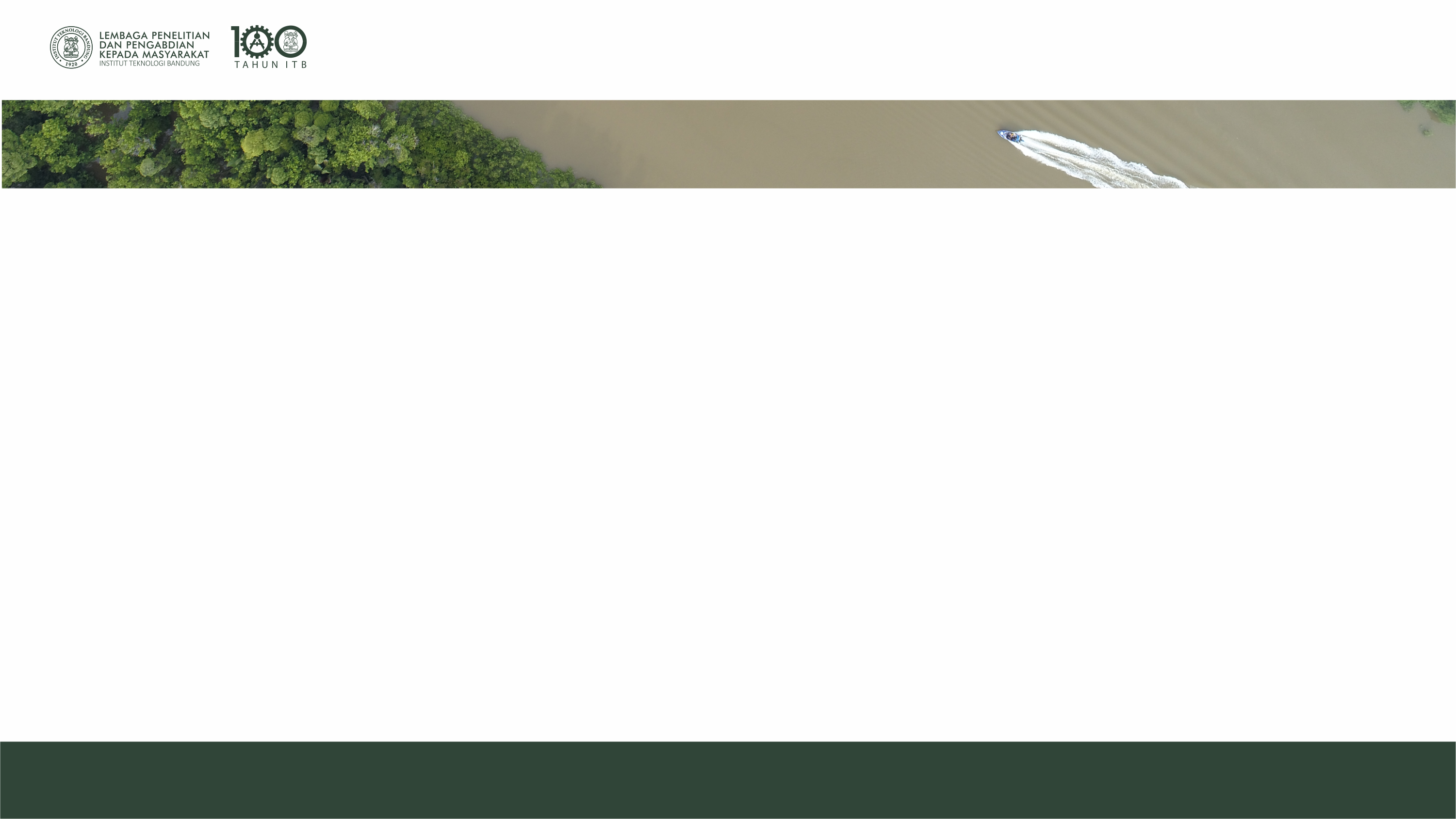 PANDUAN PROGRAM PENGABDIAN MASYARAKAT ITB 2021
PENDANAAN
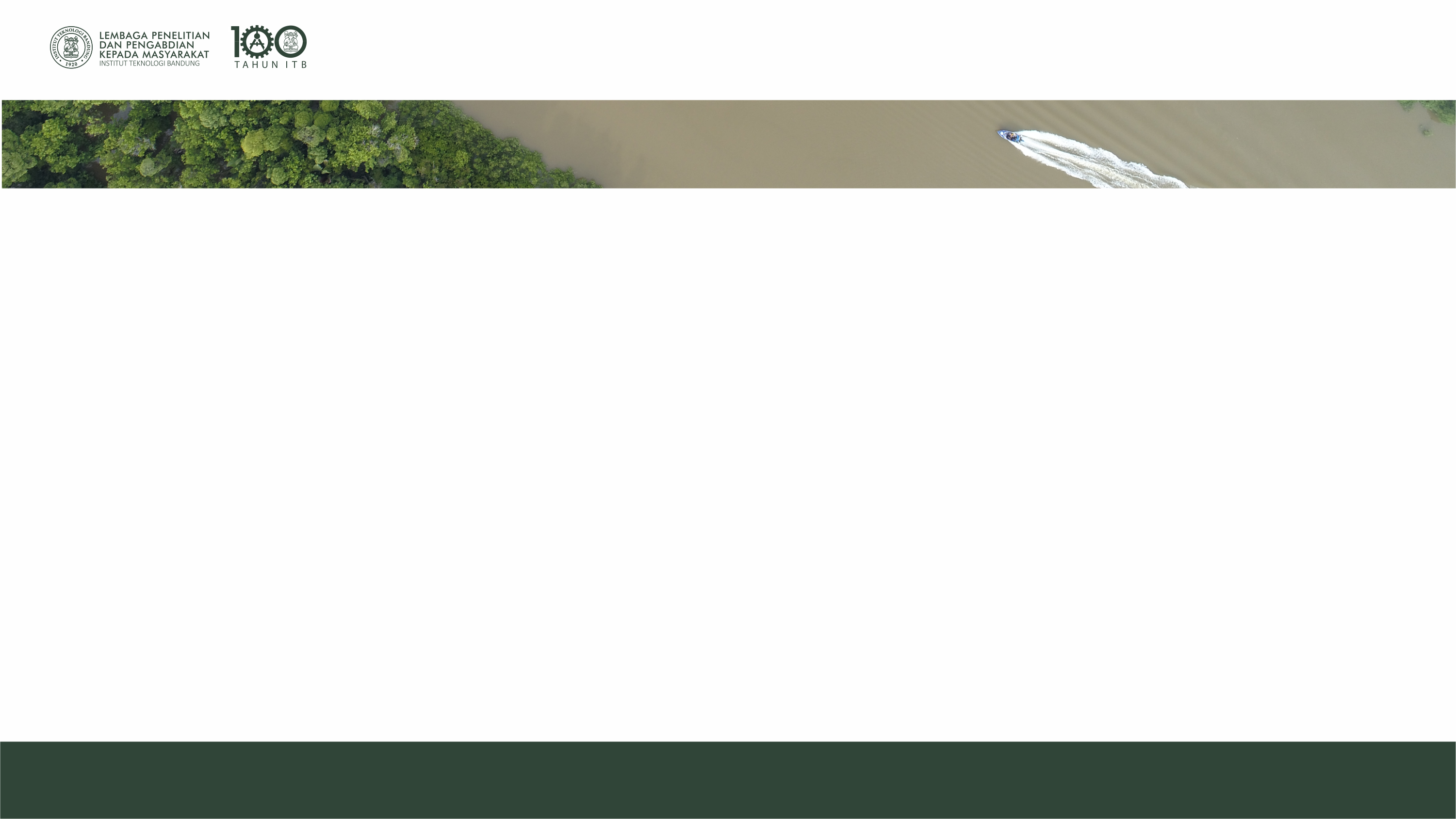 PANDUAN PROGRAM PENGABDIAN MASYARAKAT ITB 2021
ACUAN PENDANAAN
Peraturan Rektor Nomor 016/PER/I1.A/KU/2015 tentang Standar Biaya Sumber Dana Bukan PNBP 
Belanja Pegawai
Komponen Belanja Pegawai hanya mencakup honor bagi Pegawai ITB..
Termasuk didalamnya adalah Pegawai berstatus PNS atau Pegawai ITB BHMN.
Honor bagi mahasiswa, dan tenaga non Pegawai ITB lainnya dicantumkan pada komponen Belanja Jasa.
Tarif honor harus mengacu kepada ketentuan yang ditetapkan dalam Peraturan Rektor Nomor 016/PER/I1.A/KU/2015.
Belanja Barang
Komponen Belanja Barang dapat mencakup biaya pembelian bahan habis seperti alat tulis dan komputer, bahan percobaan, dll.
Biaya yang dicantumkan pada komponen Belanja Barang harus sudah termasuk biaya pajak pembelian barang.
Belanja Jasa
Komponen Belanja Jasa mencakup biaya pembayaran jasa pihak ketiga, perjalanan, honor tenaga non Pegawai ITB, sewa alat, dll
Biaya yang dicantumkan pada komponen Belanja Jasa harus sudah termasuk biaya pajak (kecuali untuk biaya perjalanan)
Pedoman biaya perjalanan serta pedoman honor mengacu kepada Peraturan Rektor Nomor 016/PER/I1.A/KU/2015.
Untuk kegiatan Pengabdian Masyarakat pada Lingkar 3, Lingkar 4 dan Lingkar 5, khususnya biaya perjalanan (transportasi dan akomodasi) dimungkinkan hingga mencapai 50% dari RAB.
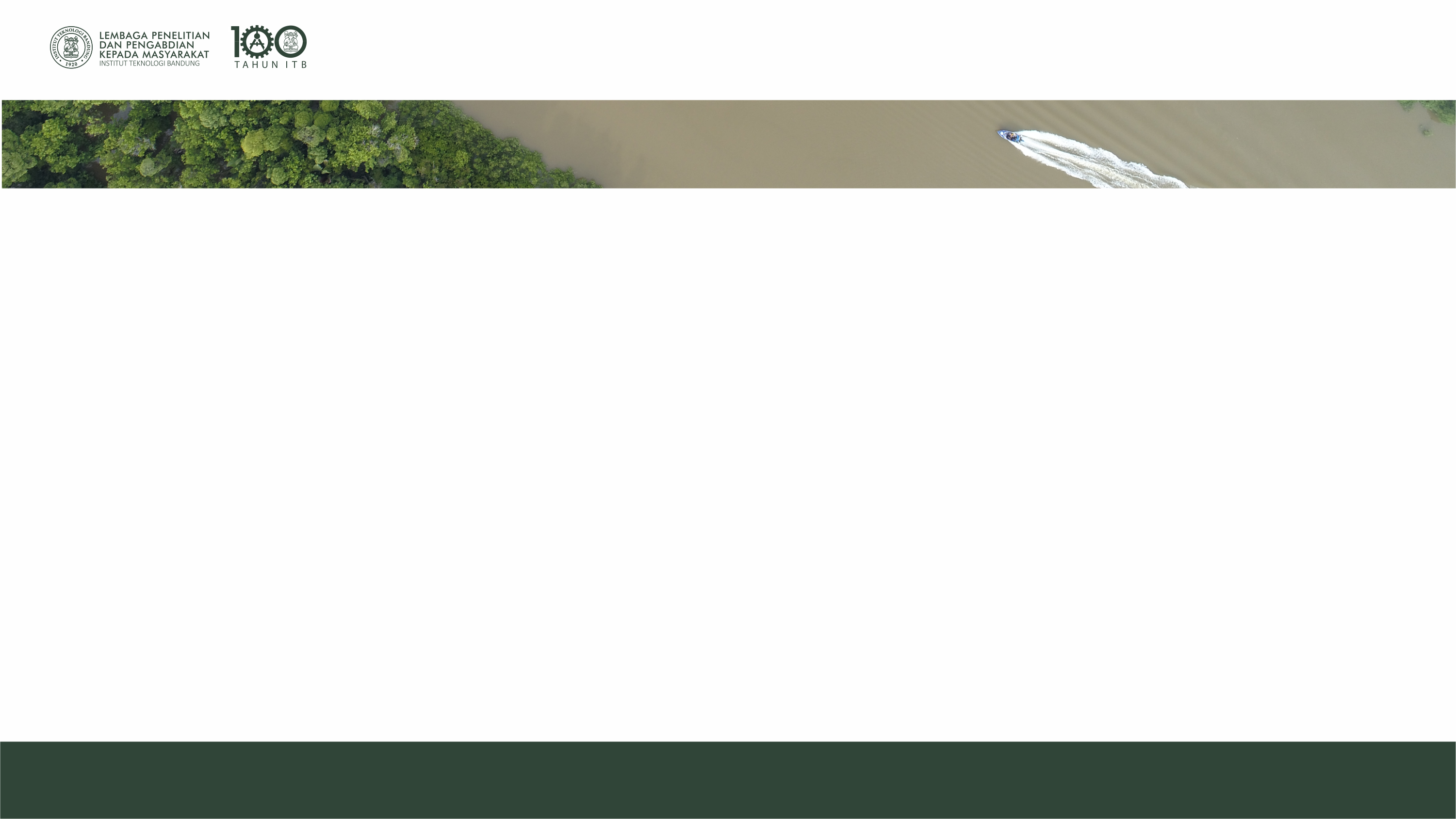 PANDUAN PROGRAM PENGABDIAN MASYARAKAT ITB 2021
JENIS KELUARAN
Produk Teknologi Tepat Guna (TTG) dan karya desain/arsitektur/　perencanaan wilayah untuk pemberdayaan masyarakat
　   (Alat, Teknologi, Fasilitas, Desain, Penerapan Model Bisnis, Penerapan Model Kebijakan, Karya Seni)
Penerapan Karya Tulis Pengabdian Masyarakat
        (Modul Pelatihan, Buku, Buku Ajar, Katalog Pameran Karya Masyarakat, Artikel Populer di Media Massa,
        ataupun Jurnal)
Pelaksanaan Kegiatan Pengabdian Masyarakat 
       (Workshop, Pelatihan, Aksi Mitigasi/Penanggulangan Bencana, Aksi Kepedulian Sosial, perintisan dan
       peningkatan Produktivitas UMKM/WUB/ BUMDes)
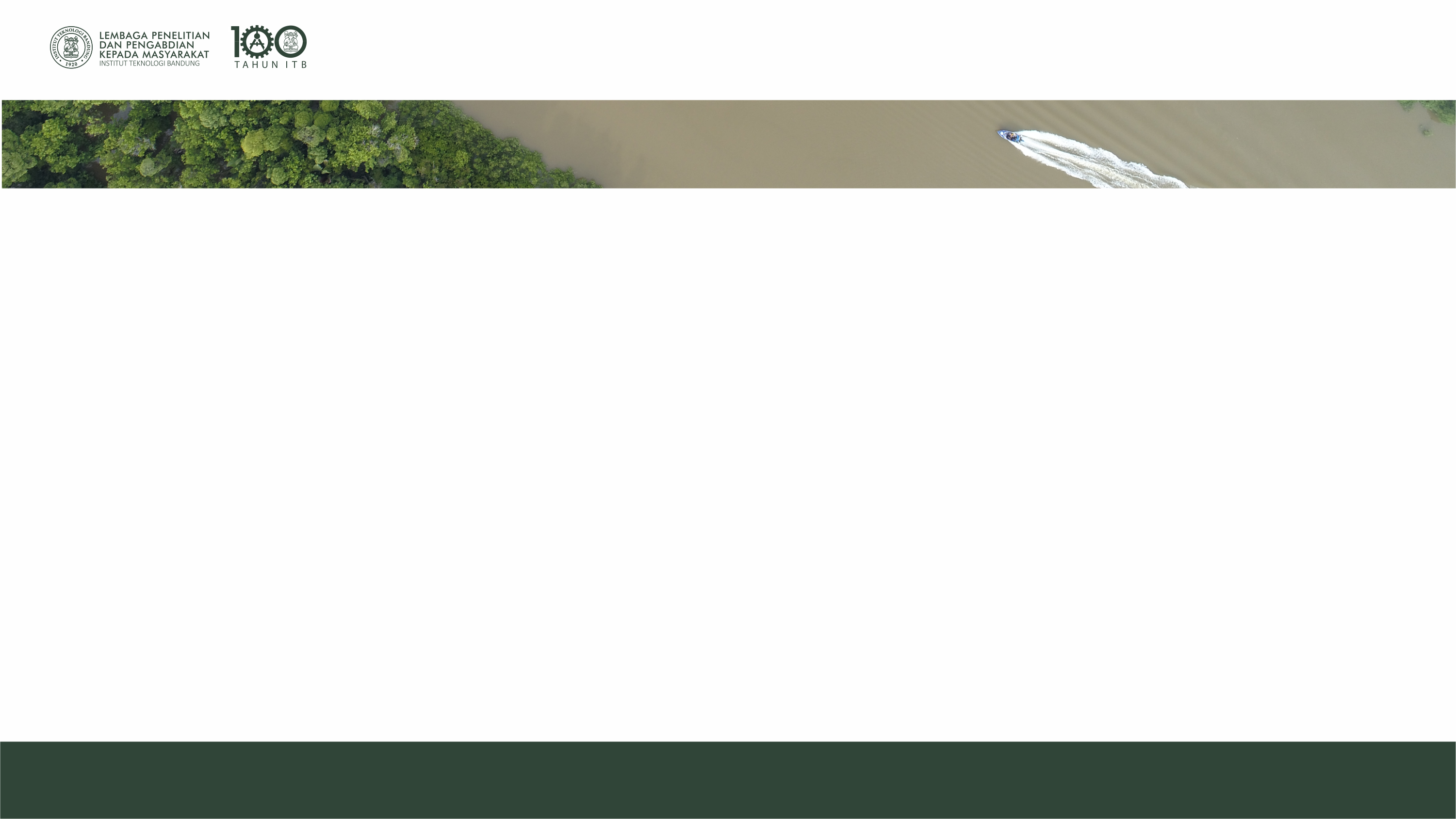 PANDUAN PROGRAM PENGABDIAN MASYARAKAT ITB 2021
SYARAT KELUARAN (OUTPUT)
Selain mengacu pada Indikator Kinerja Utama (IKU) Perti Negeri, dalam rangka meningkatkan dampak dari kegiatan Pengabdian Masyarakat maka pada akhir masa kegiatan (termasuk setiap tahun dari kegiatan multitahun) pelaksana WAJIB menyertakan link hasil publikasi/publisitas kegiatan dari jurnal atau liputan media massa dari/melalui:
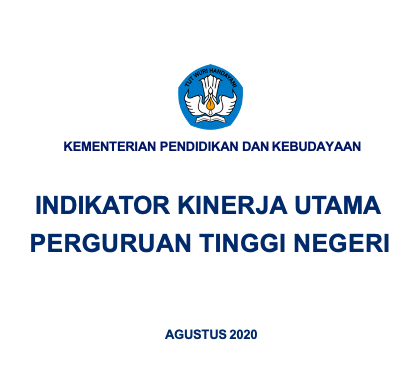 Tautan daring dari dokumen publisitas hasil PM di repositori: http://research.itb.ac.id dan Researchgate (WAJIB).
Tautan daring dari Zenodo, Figshare, OSF, dls.
Liputan publisitas yang diunggah daring, baik dilakukan secara mandiri ataupun oleh tim pengelola media (Contoh di: The Conversation, Kumparan, Tirto)
Video Journal/Laporan Video yang diunggah ke media sosial berbasis video, seperti akun Youtube LPPM ITB (WAJIB), dan juga  Youtube dan IG TV personal.
Mendaftarkan HaKI / Hak Cipta
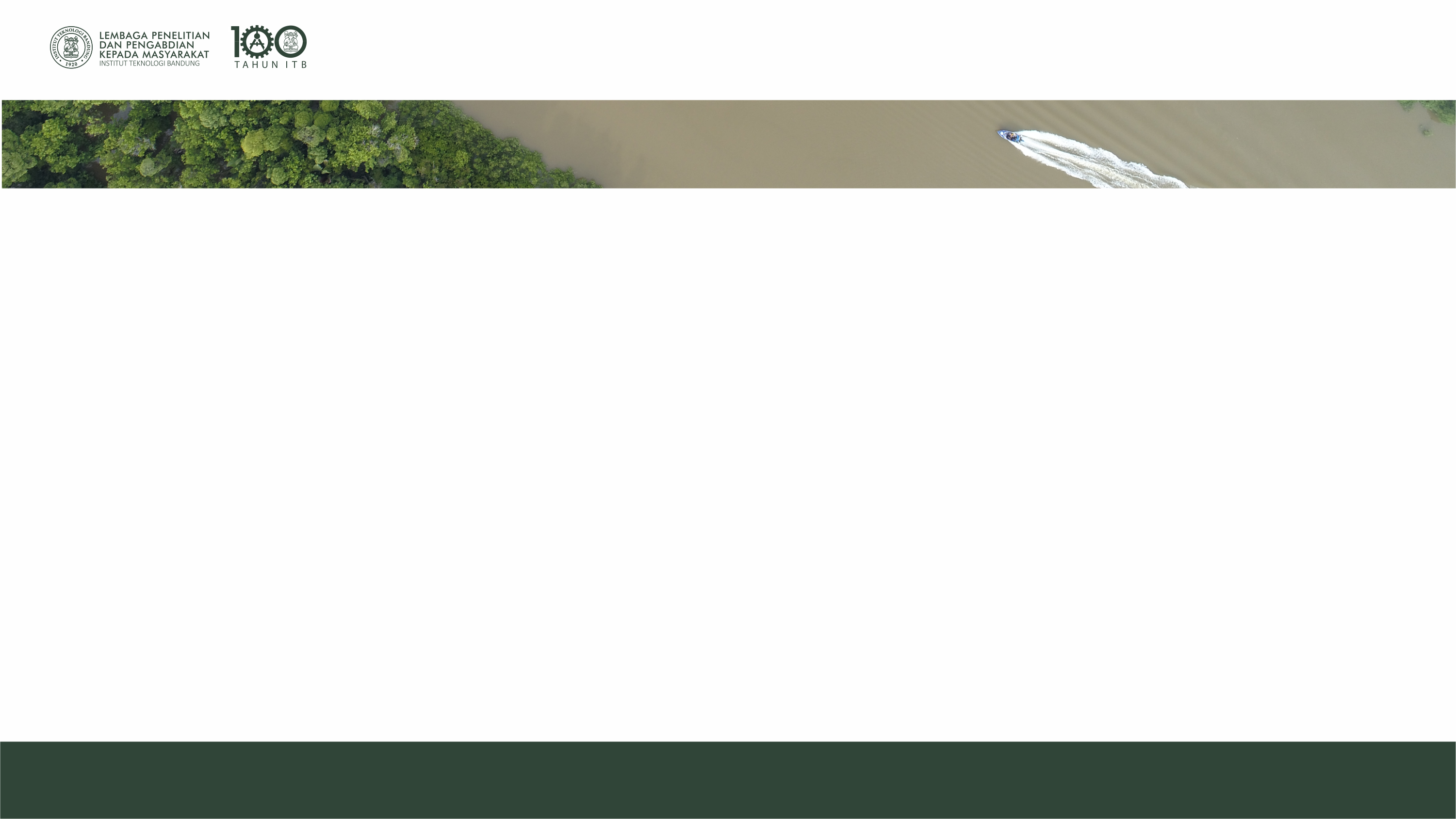 PANDUAN PROGRAM PENGABDIAN MASYARAKAT ITB 2021
DAMPAK (OUTCOME)
Meningkatnya kualitas hidup masyarakat di wilayah atau kawasan desa binaan dan apresiasi masyarakat terhadap ITB yang diindikasikan melalui publisitas.
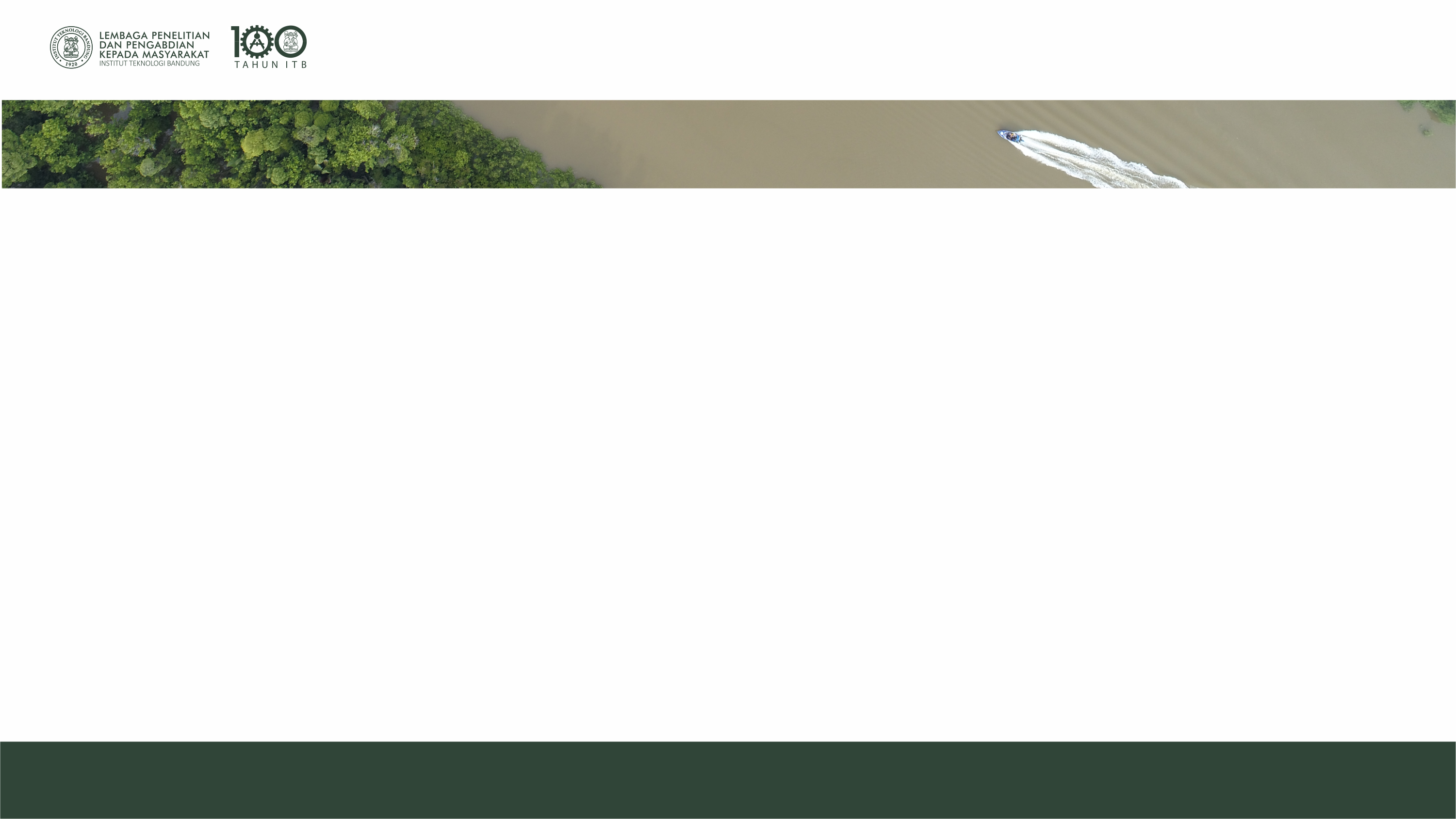 PANDUAN PROGRAM PENGABDIAN MASYARAKAT ITB 2021
STRATEGI
Responsif terhadap kebutuhan masyarakat (individual dan/atau institusi) dalam hal sains, teknologi dan seni;
Bekerjasama secara aktif dan berkelanjutan dengan para pemangku kepentingan dalam pemberdayaan masyarakat, yakni: pemerintah, kelompok usaha dan industri, organisasi masyarakat, perguruan tinggi lain, dan masyarakat di wilayah binaan;
Merintis usaha mandiri berlandaskan prinsip knowledge-based economy;
Sejalan dengan kebijakan Merdeka Belajar-Kampus Merdeka (MBKM), maka program Kuliah Kerja Nyata (KKN) sebagai bentuk Pengabdian Masyarakat yang dilakukan oleh mahasiswa akan memberikan kelenturan bagi mahasiswa dalam menyerap dan menerapkan pengetahuan di masyarakat.
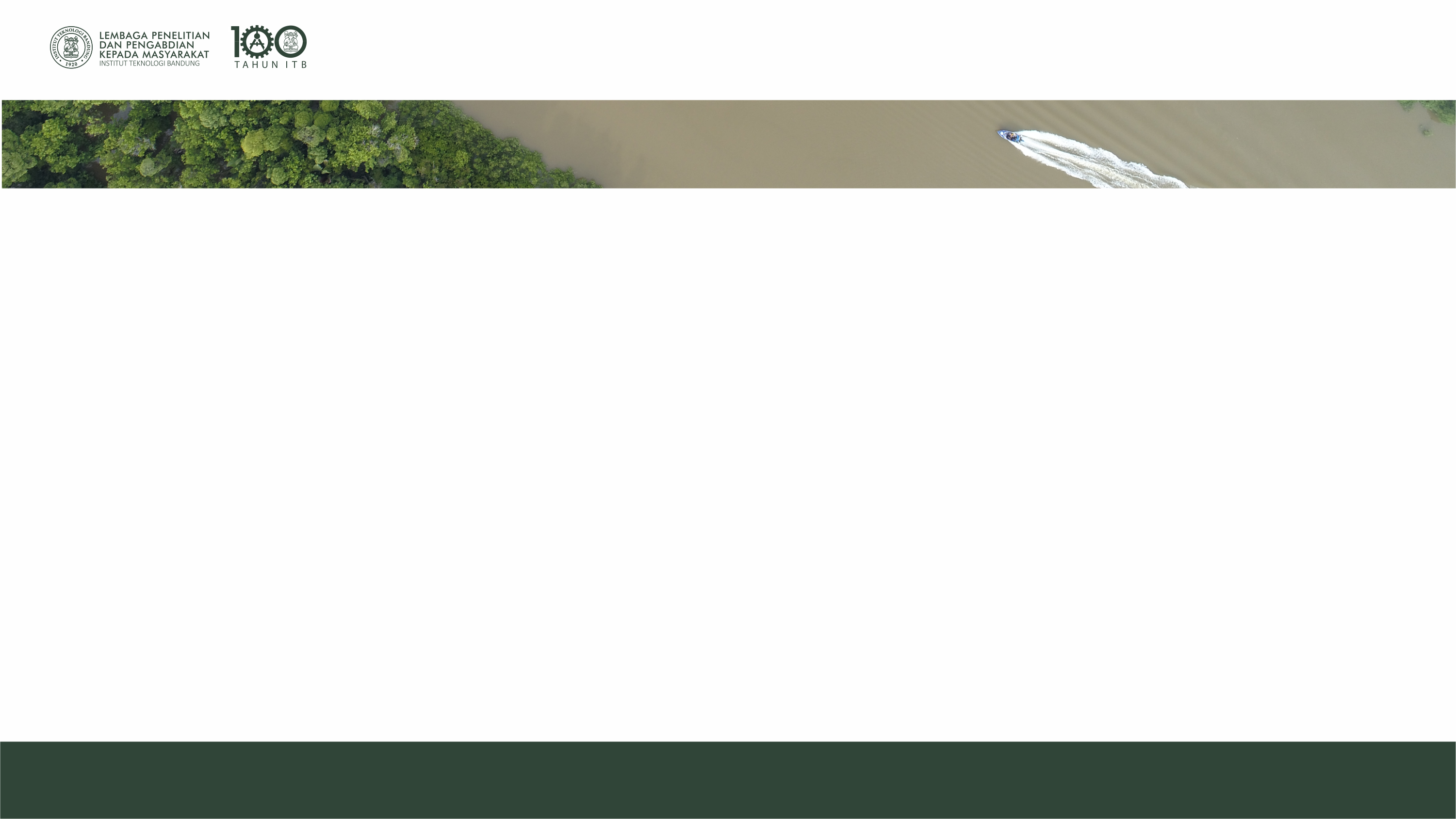 PANDUAN PROGRAM PENGABDIAN MASYARAKAT ITB 2021
JADWAL PELAKSANAAN
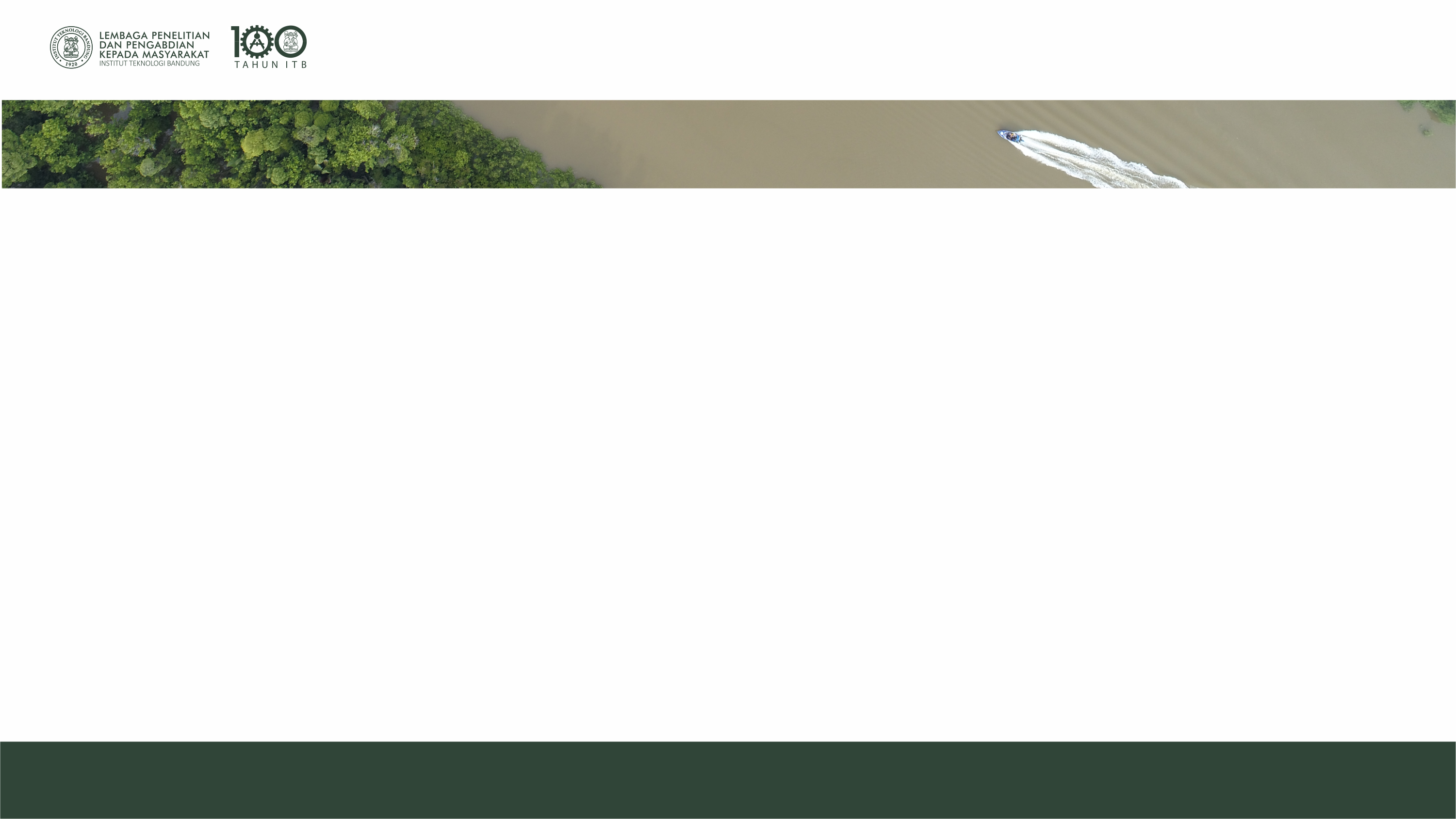 PANDUAN PROGRAM PENGABDIAN MASYARAKAT ITB 2021
PEDOMAN PENULISAN PROPOSAL
Halaman Judul (cover)
Halaman Pengesahan / Identitas Proposal 
Ringkasan kegiatan (1 lembar)
Pendahuluan
	  .  Latar belakang kegiatan (1 lembar)
	  .  Tujuan dan target kegiatan
Pendekatan / Cara Pemecahan Masalah 
Rencana Kegiatan dan Jadwal Kegiatan (Bila Multiyear, isi hingga tahun ke-2)
Dampak / hasil kegiatan yang diharapkan (mohon sebutkan rencana publisitas di media massa / media online / ulasan reporter / koran / buku / jurnal)
Keberlanjutan Kegiatan dan Capaian Tahun Sebelumnya (Jika ada, mohon dijelaskan capaian tahun sebelumnya, tahun pelaksanaan kegiatan sebelumnya, serta sumber pembiayaan kegiatan sebelumnya).
Usulan Biaya
Proposal didaftarkan secara online melalui website http://research.itb.ac.id/


Panduan dan format proposal dapat diakses di website LPPM (https://www.lppm.itb.ac.id/)
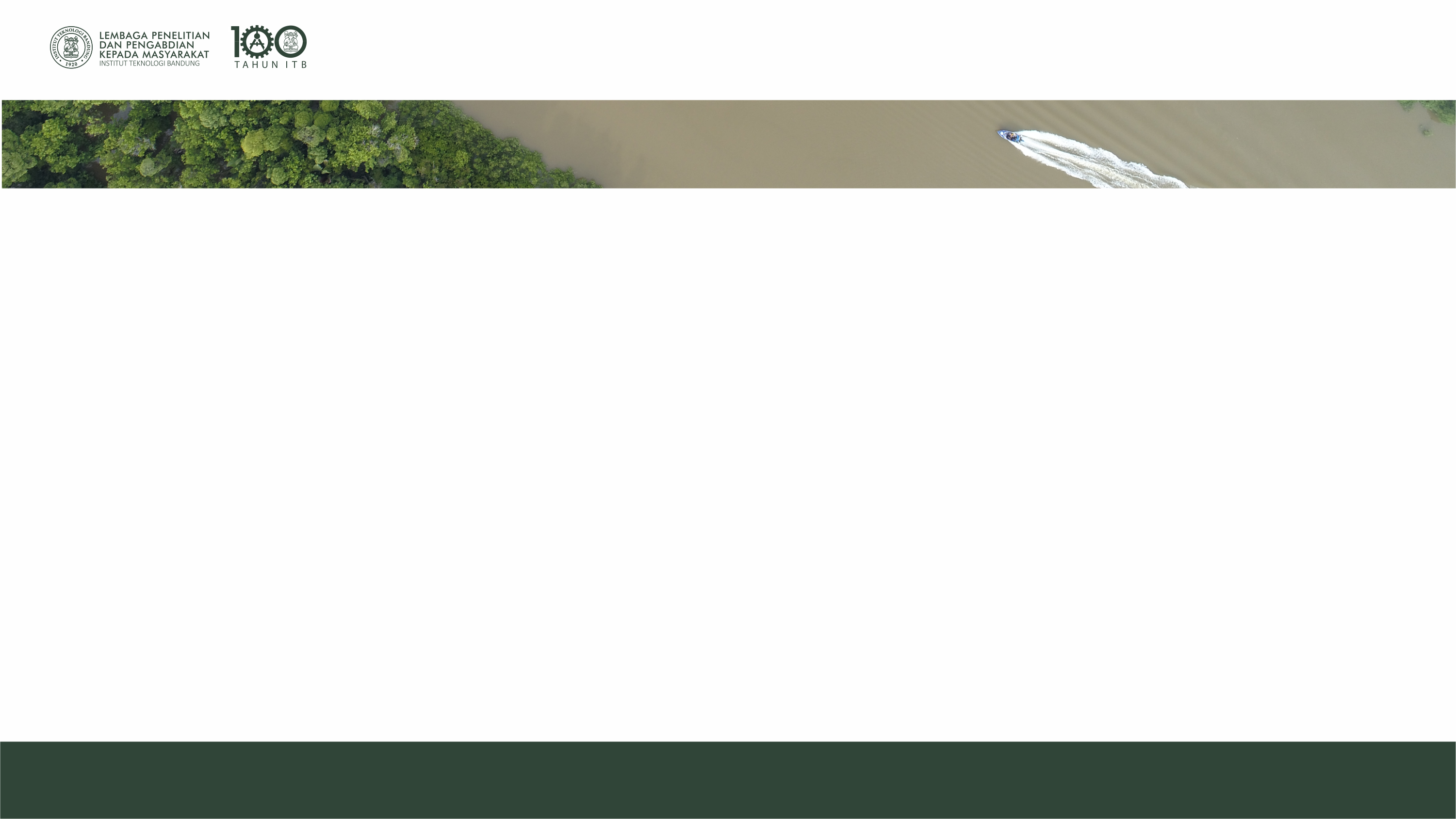 PANDUAN PROGRAM PENGABDIAN MASYARAKAT ITB 2021
PEDOMAN PENULISAN PROPOSAL
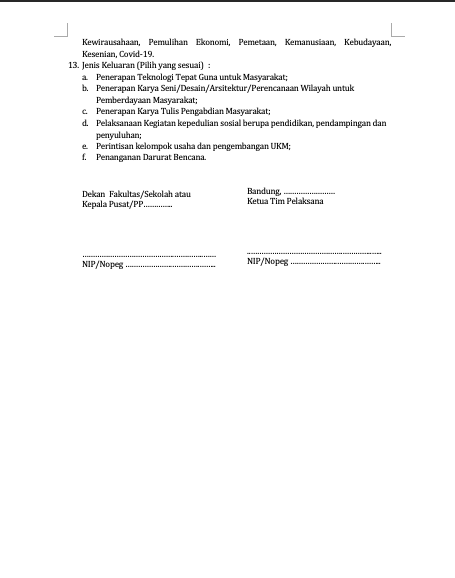 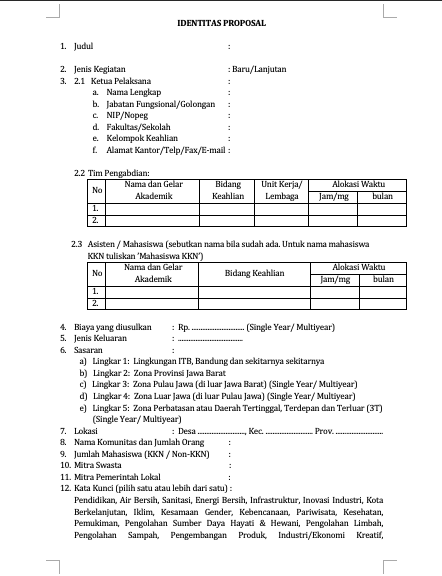 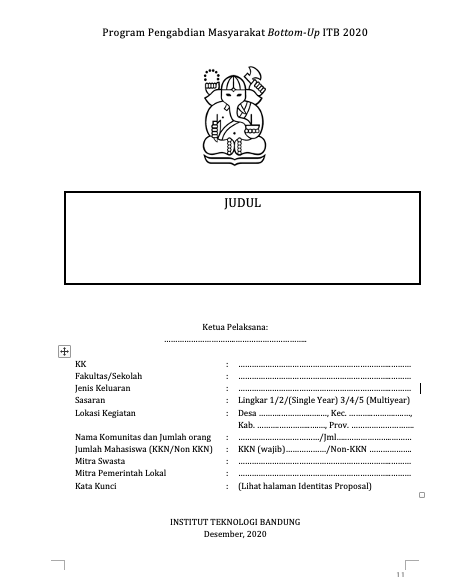 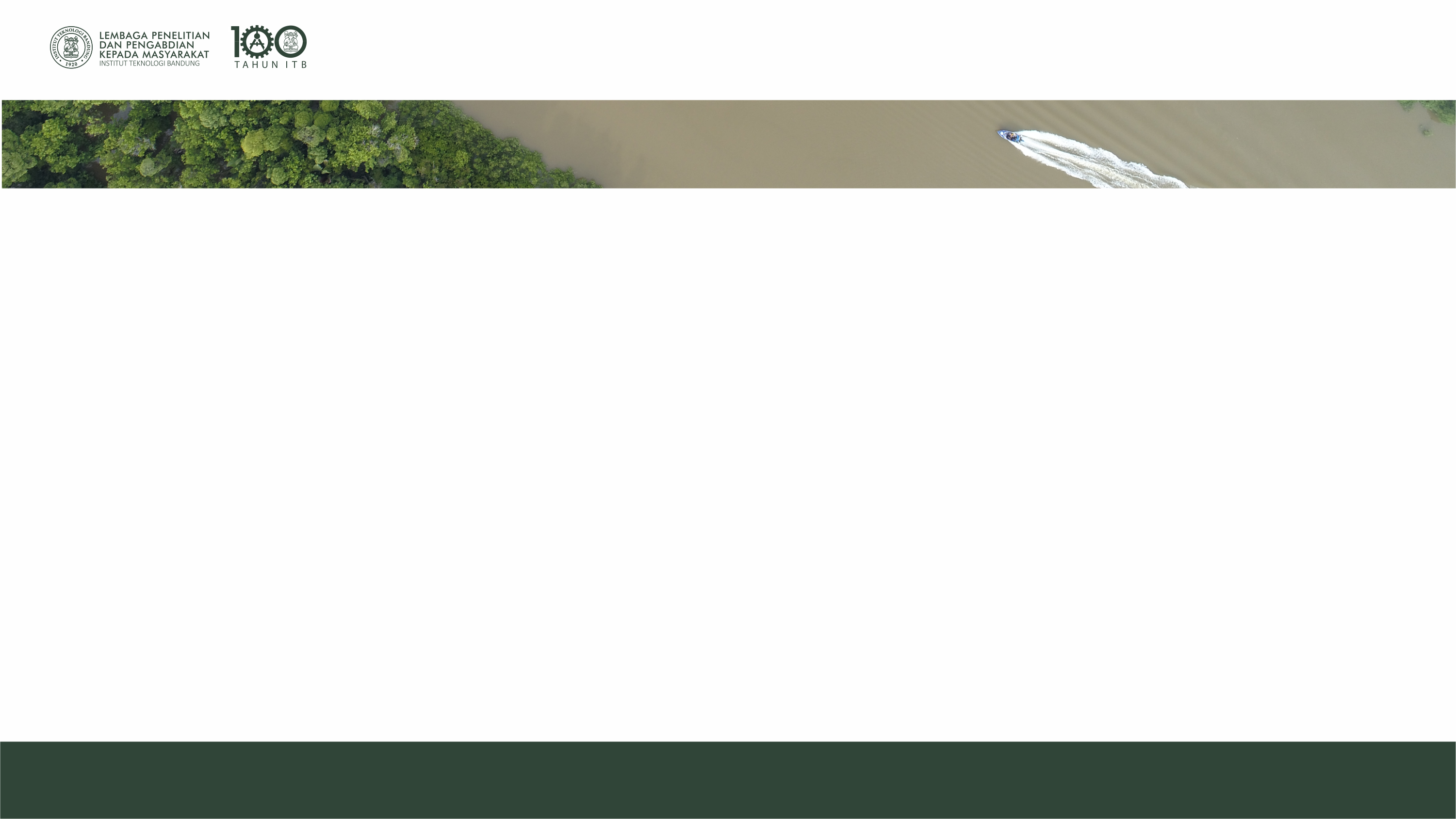 PANDUAN PROGRAM PENGABDIAN MASYARAKAT ITB 2021
TERIMA KASIH